Ассоциация специалистов по химико-токсикологическим лабораторным исследованиям СЗФО
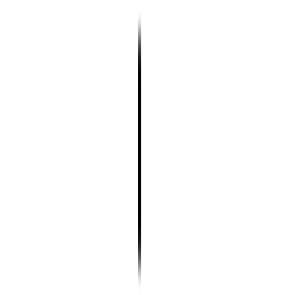 Результаты III-го раунда многоцентровых химико-токсикологических исследований
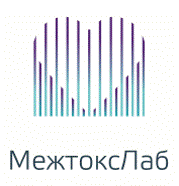 www.toxlab.ru
Савчук Сергей Александрович                                                        Шаборшин Николай Юрьевич
Подготовка образцов
В процессе реализации образцов были подготовлены несколько серий тестов:

Группа 1: Образцы PT-12-urine, PT-13-urine, PT-14-urine в составе 2-х проб и бланка

Группа 2: Образцы содержащие этанол в разных концентрациях ВЛ-4, ВЛ-5, ВЛ-6
Требования, предъявляемые к образцам
Однородность

Стабильность раствора

Уверенное содержание целевых компонентов

Устойчивость к хранению и перемещению 
    без холодильника
3 раунд
Задачи были переданы для решения в 47 лабораторий ХТЛ и СХО

Старт раунда май 2016

Окончание раунда октябрь 2016

Результаты были получены от 36 лабораторий
PT-12-urine
PT-12-urine
PT-12-urine
PT-12-urine
PT-13-urine
PT-13-urine
PT-13-urine
PT-13-urine
PT-14-urine
Кофеин Никотин Котинин Теобромин Дифениламин Теофиллин
ВЛ-4
ВЛ-5
ВЛ-6
Экспертное мнение PT-12-urine
Экспертное мнение PT-12-urine
Экспертное мнение PT-12-urine
Экспертное мнение PT-13-urine
Экспертное мнение PT-13-urine
Раунд IV октябрь 2016 г. – май 2016 г.
В процессе реализации образцов были подготовлены несколько серий тестов:

Группа 1: Образцы PT-15-urine, PT-16-urine, PT-17-urine в составе 2-х проб и бланка

Группа 2: Образцы содержащие этанол в разных концентрациях Sample-etanol-1, Sample-etanol-2, Sample-etanol-3
Образцы содержащие смесь летучих ядов в разных концентрациях Sample-mix-4, Sample-mix-5
Единый информационный портал
Сбор информации по результатам МСИ
info@toxlab.ru
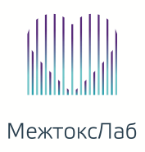 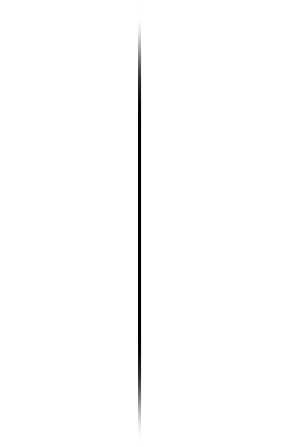 Спасибо за внимание!